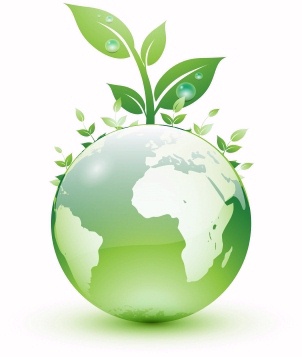 Ўзбекистон Республикаси экологик сиёсати  ва атроф табиий муҳитни муҳофаза қилишнинг ҳуқуқий асослари
Маърузачи: Шуҳрат Файзиев- ТДЮУ “Экология ҳуқуқи” кафедраси профессори, юридик фанлар доктори
Муҳокама учун саволлар:
1. Ўзбекистон Республикаси экологик сиёсатининг асосий йўналишлари;
2. Ўзбекистон Республикаси экологик сиёсатининг ҳуқуқий асослари;
3. Атроф табиий-муҳитнинг конституциявий асослари;
4. Экология соҳасидаги қонунларнинг мазмун-моҳияти;
5. Экология соҳасидаги қонун ости ҳужжатларининг мазмун-моҳияти;
6. Экология соҳасидаги давлат органлари тизими;
7. Экологик қонунчиликни бузганлик учун юридик жавобгарлик.
Экология соҳасидаги асосий тушунча ва тамойиллар
Атроф-муҳит ҳуқуқи - ҳуқуқшуносликнинг табиат ва жамият ўртасидаги муносабатларни тартибга солувчи янги йўналиши; табиий ресурсларни сақлаб қолишнинг ҳуқуқий асосларини ишлаб чиқиш борасида шаклланиб келаётган соҳа.
Атроф-муҳитга кўрсатилаётган таъсир (атроф-муҳитга кўрсатилаётган салбий антропоген таъсир) – атроф-муҳитда бевосита пайдо бўладиган ёки антропоген фаолиятни режалаштириш натижасида содир бўладиган ва атроф-муҳитда салбий ўзгариш ва оқибатларга олиб келадиган ҳар қандай модда, энергия ва маълумотлар оқимлари.
Атроф-муҳитга кўрсатилаётган таъсир мониторинги - кўп мақсадли ахборот тизими бўлиб, унинг вазифаси атроф-муҳитга таьсир этувчи манбалар ва чиқиндиларни кузатиш, баҳолаш ва истиқболини аниқлашдан иборатдир.
Атроф-муҳитга кўрсатилаётган таъсирни назорат қилиш (таъсир манбалари ва чиқиндиларни) - экологик назоратнинг бир қисми; давлат органлари, корхоналар ва фуқароларнинг атроф-муҳитга таъсир этувчи манбалар ва чиқиндилар белгиланган меъёр ва табиатдан фойдаланиш қоидаларига жавоб беришини таъминлашга қаратилган фаолияти.
Атроф-муҳитга келтирилган зарар ёки экологик зарар – атроф-муҳитдаги антропоген фаолият, атроф-муҳитга кўрсатилаётган таъсир, атроф-муҳитнинг ифлосланиши, табиий ресурсларнинг камайиб кетиши, экотизимларнинг бузилиши натижасида юзага келган ва инсон саломатлигига, моддий бойликларга аниқ таҳдид солувчи салбий ўзгаришлар. 
Атроф табиий муҳитни муҳофаза қилиш - табиий бойликларни сақлаш ва улардан унумли, оқилона фойдаланишга асосланган жамият ва табиат ўртасидаги муносабатларнинг уйғунлигини таъминлашга қаратилган давлат ва жамият томонидан олиб бориладиган тадбирлар тизими.
Экология [юн. oikos – уй, жой ва logos – таълимот, сўз] – Э. Геккелнинг таърифлашича, биологиянинг организмлар билан муҳитнинг ўзаро муносабатларини ўрганувчи бир бўлими (аут(о)экология ва син-экология). Э. барча тирик организмлар ва муҳитни ҳаёт учун қулай қиладиган барча жараёнларни ўрганади;
Экологик экспертиза [лот. expertus – тажрибали] – таклиф этилаётган лойиҳанинг атроф-муҳитга кўрсатиладиган таъсир оқибатларини олдини олиш мақсадида унинг таъсир самарасини олдиндан аниқлашга қаратилган фаолият.
Экологик хавфсизлик – табиий муҳит ва аҳоли саломатлигига хавфхатар етказилмайдиган ҳолат. Э.х. атроф-муҳитга салбий антропоген таъсирни камайтиришга йўналтирилган тадбирлар мажмуини амалга ошириш орқали эришилади.
Экологик талаблар – экологик тоза ишлаб чиқаришни яратиш ва ривожлантириш мақсадларида ишлаб чиқариладиган маҳсулот, уни ишлаб чиқарадиган технологиялар, умуман ҳаёт тарзига қўйиладиган маълум шарт ва чегаралар йиғиндиси;
Экологик стратегия – табиатни муҳофаза қилиш, табиий ресурслардан фойдаланиш соҳасида амалга оширилиши лозим бўлган вазифалар ва уларни белгиланган муддатларда бажаришни мўлжаллаган умумий ҳаракат режаси; тадбиқ қилиш даражасига кўра глобал (оламшумул), миллий, ҳудудий ва маҳаллий экологик стратегияларга ажратилади;
Экологик сиёсат – атроф-муҳитни муҳофаза қилиш фаолиятининг тамойиллари ва мақсадлари, шунингдек, бундай мақсадларга эришишнинг умумий усуллари ва механизмлари тизими.
Экологик-ҳуқуқий жавобгарлик - жисмоний ва юридик шахсларнинг табиатни муҳофаза қилиш қонунларини бузганларида вужудга келадиган жавобгарликлари.
Экологик назорат (кузатув) - ваколатли давлат органлари томонидан белгиланган экологик меъёр ва қоидаларга риоя қилишни назорат қилиш.
Экологик меъёр - экологик регламентлар асосида ҳисоб-китоб қилинган ва ҳуқуқий мақом тусини олган антропоген таъсир кучи қиймати. У муваққат характерга эга бўлиб, фан, технологиялар ва иқтисодиётнинг ривожланишига қараб ўзгариб боради.
Ўзбекистон Республикаси экологик сиёсатининг асосий йўналишлари :
1. Атроф табиий муҳитни муҳофаза қилиш;
2. Табиий ресурслардан оқилона фойдаланиш;
3. Аҳолининг экологик хавфсизлигини таъминлаш.
Ўзбекистон Республикаси экологик сиёсатининг ҳуқуқий асослари:
1. Атроф табиий-муҳитнинг конституциявий асослари;
4. Экология соҳасидаги қонунларнинг мазмун-моҳияти;
5. Экология соҳасидаги қонун ости ҳужжатларининг мазмун-моҳияти;
Атроф табиий-муҳитнинг конституциявий асослари:
54-модда. Мулкдор мулкига ўз хоҳишича эгалик қилади, ундан фойдаланади ва уни тасарруф этади. Мулкдан фойдаланиш экологик муҳитга зарар етказмаслиги, фуқаролар, юридик шахслар ва давлатнинг ҳуқуқларини ҳамда қонун билан қўриқланадиган манфаатларини бузмаслиги шарт.
55-модда. Ер, ер ости бойликлари, сув, ўсимлик ва ҳайвонот дунёси ҳамда бошқа табиий захиралар умуммиллий бойликдир, улардан оқилона фойдаланиш зарур ва улар давлат муҳофазасидадир.
50-модда. Фуқаролар атроф табиий муҳитга эҳтиёткорона муносабатда бўлишга мажбурдирлар.
100-модда. Маҳаллий ҳокимият органлари ихтиёрига қуйидагилар киради:
- атроф-муҳитни муҳофаза қилиш;
Экология соҳасидаги қонунларнинг мазмун-моҳияти
Ўзбекистон Республикаси “Табиатни муҳофаза қилиш тўғрисида” ги қонуни- 1992 йил 9-декабрь;
Ўзбекистон Республикаси Ер кодекси- 1998 йил 30 апрель;
Ўзбекистон Республикаси “Ер ости бойликлари тўғрисида”ги қонуни- 2002 йил 13 декабрь;
Ўзбекистон Республикаси “Сув ва сувдан фойдаланиш тўғрисида”ги қонуни-  1993 йил 6 май;
Ўзбекистон Республикаси “Атмосфера ҳавосини муҳофаза қилиш тўғрисида”ги қонуни-1996 йил 27 декабрь;
Ўзбекистон Республикаси “Ҳайвонот дунёсини муҳофаза қилиш ва ундан фойдаланиш тўғрисида”ги қонуни- 2016 йил 19 сентябрь;
Ўзбекистон Республикаси “Ўсимлик дунёсини муҳофаза қилиш ва ундан фойдаланиш тўғрисида”ги қонуни- 2016 йил 21 сентябрь;
Ўзбекистон Республикаси “Ўрмон тўғрисида”ги қонуни- 2018 йил 16 апрель.
Ўзбекистон Республикаси “Табиатни муҳофаза қилиш тўғрисида” ги қонуни
12-модда. Инсоннинг яшаш учун қулай атроф табиий муҳитга эга бўлиш ҳуқуқи ва бу муҳитни сақлаб қолиш борасидаги бурчи
Ўзбекистон Республикаси аҳолиси ўз саломатлиги ва келажак авлоднинг саломатлиги учун қулай табиий муҳитда яшаш, ўз саломатлигини атроф муҳитнинг зарарли таъсиридан муҳофаза қилиш ҳуқуқига эга.
Ана шу мақсадда Ўзбекистон Республикаси аҳолиси табиатни муҳофаза қилиш бўйича жамоат ташкилотларига бирлашиш, атроф табиий муҳитнинг аҳволи ҳамда уни муҳофаза қилиш юзасидан кўрилаётган чора-тадбирларга доир ахборотларни талаб қилиш ва олиш ҳуқуқига эга.
Ўзбекистон Республикаси аҳолиси табиий ресурслардан оқилона фойдаланиши, табиат бойликларига эҳтиётлик билан муносабатда бўлиши, экология талабларига риоя этиши шарт.
16-модда. Табиий ресурслардан фойдаланиш шартлари
Табиий ресурслардан фойдаланишга табиатни муҳофаза қилиш тўғрисидаги қонунчиликка риоя этиш, табиат мажмуалари яхлитлигини сақлаб қолиш, жонли табиат объектларининг яшаш ва ўсиш муҳити бузилишига йўл қўймаслик, бошқа табиий ресурслардан фойдаланувчиларнинг ҳуқуқларини бузмаслик шарти билан йўл қўйилади.
22-модда. Чиқинди билан боғлиқ ишларни амалга ошириш шартлари
Чиқинди билан боғлиқ ишларни амалга ошириш қонунчиликда белгиланган тартибда олиб борилади.
Чиқинди билан боғлиқ ишларни амалга оширишнинг атроф муҳитга хавфсизлиги учун чиқиндиларнинг мулкдорлари жавоб берадилар. Чиқинди билан боғлиқ ишларни амалга ошириш объектларини тегишли ҳудудга жойлаштириш масалаларини маҳаллий давлат ҳокимияти органлари ҳал қилади.
Экология соҳасидаги қонун ости ҳужжатларининг мазмун-моҳияти;
Ўзбекистон Республикаси Президентининг Фармони «2030 йилгача бўлган даврда Ўзбекистон Республикасининг атроф муҳитни муҳофаза қилиш концепциясини тасдиқлаш тўғрисида» - 30.10.2019 йилдаги ПФ-5863-сон;
Ўзбекистон Республикаси Президентининг 2017 йил 21 апрелда имзоланган «Экология ва атроф-муҳитни муҳофаза қилиш соҳасида давлат бошқаруви тизимини такомиллаштириш тўғрисида»ги ПФ-5024-сонли Фармони;
– «Ўзбекистон Республикаси Экология ва атроф муҳитни муҳофаза қилиш давлат қўмитаси фаолиятини ташкил этишни таъминлаш чора-тадбирлари тўғрисида» ги Президентининг Қарори – ПҚ-2915-сон, 2017 йил 21 апрель
«Ўзбекистон Республикаси экология ва атроф муҳитни муҳофаза қилиш давлат қўмитаси тўғрисидаги низомни тасдиқлаш ҳақида»ги Ўзбекистон Республикаси Вазирлар Маҳкамасининг қарори- 15 январь 2019 йил;
Экология соҳасидаги давлат органлари тизими:
1. Умумий ваколатли давлат органлари:
- Олий Мажлис, Президент, Вазирлар маҳкамаси, маҳаллий давлат ҳокимият органлари.
2. Махсус ваколатли давлат органлари ваколатлари.
Ўзбекистон Республикаси Олий Мажлиси Қонунчилик палатаси ва Сенатининг табиатни муҳофаза қилишга оид ҳуқуқий муносабатларни тартибга солиш соҳасидаги ваколатлари
табиатни муҳофаза қилиш соҳасидаги давлат сиёсатининг асосий йўналишларини белгилаш;
давлат экология дастурларини тасдиқлаш;
табиатни муҳофаза қилиш соҳасидаги қонун ҳужжатларини ишлаб чиқиш ва қабул қилиш;
ҳудудларни фавқулодда экологик вазият, экологик офат ва экологик ҳалокат зоналари деб эълон қилиш, бундай зоналарнинг ҳуқуқий режимини ва жабрланганларнинг мақомини белгилаш;
табиатни муҳофаза қилиш тўғрисидаги қонунчилик ижроси устидан назоратни мувофиқлаштириб бориш;
табиий ресурслардан фойдаланганлик учун ҳақнинг чегара миқдорларини белгилаш, шунингдек тўловларни ундириш бўйича имтиёзлар белгилаш;
қонунчиликда назарда тутилган бошқа масалаларни ҳал қилиш;
Ўзбекистон Республикаси Вазирлар Маҳкамасининг табиатни муҳофаза қилиш соҳасидаги ваколатлари
табиатни муҳофаза қилишга доир ягона сиёсат юритиш;
табиат ресурсларидан фойдаланишни тартибга солиш;
табиий ресурсларга нисбатан табиат кадастри юритилиши тартибини белгилаш ва бундай кадастр юритилишини таъминлаш, республика аҳамиятига молик табиий ресурсларнинг захираларини тасдиқлаш;
экология жиҳатидан танг вазиятлар, табиий офатлар ва фалокатларнинг олдини олиш юзасидан чора-тадбирлар ишлаб чиқиш;
табиий офатлар ва йирик аварияларнинг оқибатларини тугатиш чора-тадбирларини амалга ошириш;
табиий ресурслардан фойдаланганлик, атроф табиий муҳитни ифлослантирганлик,чиқиндилар, зарарли таъсир этувчи бошқа нарсалар жойлаштириб ташлаганлик учун ҳақ тўлаш тартибини, шунингдек табиий ресурслардан фойдаланиш, чиқиндилар жойлаштириш лимитларини белгилаш;
экология маорифи ва тарбияси тизимини яратиш ҳамда унинг амал қилишини таъминлаш;
табиатдан алоҳида тартибда фойдаланиладиган ҳудудларнинг чегараларини, табиатни муҳофаза қилиш ва хўжалик фаолияти режимларини тасдиқлаш;
Давлат ҳокимияти ва бошқаруви маҳаллий идораларининг табиатни муҳофаза қилиш соҳасидаги ваколатлари
ўз ҳудудида табиатни муҳофаза қилишнинг асосий йўналишларини белгилаш, минтақанинг (ҳудуднинг) экология дастурини тасдиқлаш;
табиий ресурсларни ҳисобга олиш ва уларнинг аҳволига баҳо бериш, экология жиҳатидан зарарли бўлган объектларни рўйхатга олиш;
табиатни муҳофаза қилишга доир тадбирларни моддий-техника жиҳатидан таъминлаш;
табиий ресурслардан фойдаланиш ҳуқуқини берувчи рухсатномаларни белгиланган тартибда бериш;
табиий ресурслардан фойдаланганлик учун тўловлар ундириш;
табиатнинг муҳофаза қилиниши устидан назорат ўрнатиш, атроф муҳитга зарар етказаётган маҳаллий аҳамиятга молик объектлар фаолиятини вақтинча ёки бутунлай тўхтатиш ва қайта ихтисослаштириш тўғрисида қарорлар қабул қилиш;
Ўзбекистон Республикаси Экология ва атроф-муҳитни муҳофаза қилиш давлат қўмитаси:
экология, атроф-муҳитни муҳофаза қилиш, табиий ресурслардан оқилона фойдаланиш ва уларни қайта тиклаш соҳасида давлат бошқарувини;
чиқиндилар билан боғлиқ ишларни амалга ошириш тўғрисидаги қонунчиликка риоя этилиши устидан давлат назоратини;
ер, ер ости бойликларини, сув, ўрмон, муҳофаза этиладиган табиий ҳудудларни, ҳайвонот ва ўсимлик дунёсини муҳофаза қилиш ҳамда улардан фойдаланиш, атмосфера ҳавосини муҳофаза қилиш тўғрисидаги қонунчиликка риоя этилиши устидан давлат экологик назоратини;
экология ва атроф-муҳитни муҳофаза қилишга доир ишларни мувофиқлаштиришни, табиатни муҳофаза қилиш ва ресурсларни тежаш бўйича ягона сиёсатни ишлаб чиқиш ҳамда рўёбга чиқаришда идоралараро ҳамкорликни таъминлашни амалга оширади.
Ўзбекистон Республикаси Экология ва атроф-муҳитни муҳофаза қилиш давлат қўмитаси:
Ўзбекистон Республикаси Экология ва атроф-муҳитни муҳофаза қилиш давлат қўмитаси ўз фаолиятида Ўзбекистон Республикаси Вазирлар Маҳкамасига ҳисобдордир.
Ўзбекистон Республикаси Экология ва атроф-муҳитни муҳофаза қилиш давлат қўмитасининг ўз ваколатлари доирасида қабул қилган қарорлари мулк шаклидан ва идоравий бўйсунувидан қатъи назар, давлат ва хўжалик бошқаруви органлари, маҳаллий давлат ҳокимияти органлари, хўжалик юритувчи субъектлар ҳамда фуқаролар томонидан ижро этилиши учун мажбурийдир.
Атроф-муҳит мониторинги
Ўзбекистон Республикаси ҳудудида атроф табиий муҳитнинг ҳолати ва унинг ресурсларини кузатиш, ҳисобга олиш, уларга баҳо бериш ва уларнинг истиқболини белгилашни таъминлаш мақсадида атроф-муҳитнинг давлат мониторинги тизими ташкил этилади.
Атроф табиий муҳитнинг ҳолати, табиий ресурслардан фойдаланиш устидан кузатув махсус ваколат берилган идоралар, шунингдек фаолияти атроф табиий муҳитнинг ҳолатини ёмонлаштирадиган ёки ёмонлаштириши мумкин бўлган корхоналар, ташкилотлар ва муассасалар томонидан амалга оширилади.
Махсус ваколат берилган идоралар, шунингдек айтиб ўтилган корхоналар, ташкилотлар ва муассасалар ўз кузатувларига доир материалларни тегишли давлат идораларига бепул беришлари шарт.
Атроф-муҳитнинг мониторингини амалга ошириш тартиби Ўзбекистон Республикаси Экология ва атроф-муҳитни муҳофаза қилиш давлат қўмитаси томонидан ишлаб чиқилади ҳамда Ўзбекистон Республикаси Вазирлар Маҳкамаси томонидан тасдиқланади.
Экологик назорат соҳасидаги махсус ваколатли давлат органлари, уларнинг ваколатлари
Ўзбекистон Республикаси Экология ва атроф-муҳитни муҳофаза қилиш давлат қўмитаси,
 Ўзбекистон Республикаси Соғлиқни сақлаш вазирлиги, 
Ўзбекистон Республикаси Саноат хавфсизлиги давлат қўмитаси, 
Ўзбекистон Республикаси Ички ишлар вазирлиги, 
Ўзбекистон Республикаси Сув хўжалиги вазирлиги, 
Ўзбекистон Республикаси Вазирлар Маҳкамаси ҳузуридаги Ўсимликлар карантини давлат инспекцияси, 
Ўзбекистон Республикаси Ветеринария ва чорвачиликни ривожлантириш давлат қўмитаси,
 Ўзбекистон Республикаси Қишлоқ хўжалиги вазирлиги махсус ваколатли давлат органларидир.
Махсус ваколатли давлат органлари қуйидаги соҳаларда давлат экологик назоратини амалга оширади:
Ўзбекистон Республикаси Экология ва атроф-муҳитни муҳофаза қилиш давлат қўмитаси — атроф муҳитни муҳофаза қилиш ва табиий ресурслардан оқилона фойдаланиш соҳасида;
Ўзбекистон Республикаси Соғлиқни сақлаш вазирлиги — атроф муҳитнинг радиоактив, кимёвий, биологик моддалар билан ифлосланиши, ичимлик суви таъминоти, атмосфера ҳавосига физик омилларнинг зарарли таъсир кўрсатиши юзасидан;
Ўзбекистон Республикаси Саноат хавфсизлиги давлат қўмитаси — саноат хавфсизлигига, радиациявий ва ядровий хавфсизликка, ер қаъридан фойдаланилаётганда ишларнинг бехатар олиб борилишига риоя этилиши юзасидан;
Ўзбекистон Республикаси Ички ишлар вазирлиги — автомототранспорт воситаларининг ишлатилишида атмосфера ҳавосининг ифлосланиши юзасидан;
Ўзбекистон Республикаси Сув хўжалиги вазирлиги — сунъий сув объектларининг сувидан фойдаланилиши ва истеъмол қилиниши юзасидан;
Ўзбекистон Республикаси Вазирлар Маҳкамаси ҳузуридаги Ўсимликлар карантини давлат инспекцияси − ўсимлик дунёсини ҳимоя қилиш бўйича давлат карантин қоидаларининг бажарилиши юзасидан;
Ўзбекистон Республикаси Ветеринария ва чорвачиликни ривожлантириш давлат қўмитаси — ҳайвонот дунёсини ҳимоя қилиш бўйича ветеринария, ветеринария-санитария қоидалари ва нормаларининг бажарилиши юзасидан;
Ўзбекистон Республикаси Қишлоқ хўжалиги вазирлиги — ерлардан оқилона фойдаланиш ва уларни муҳофаза қилиш юзасидан, ерларнинг ишлаб чиқариш чиқиндилари ҳамда бошқа чиқиндилар, радиоактив, кимёвий, биологик моддалар ва оқова сувлар билан ифлосланиши бундан мустасно.
Экологик қонунчиликни бузганлик учун юридик жавобгарлик:
1. Интизомий жавобгарлик;
2. Маъмурий жавобгарлик;
3. Жиноий жавобгарлик;
4. Фуқаролик-ҳуқуқий жавобгарлик.
Интизомий жавобгарлик:
Меҳнат кодексининг 181-модда. Интизомий жазолар
Ходимга меҳнат интизомини бузганлиги учун иш берувчи қуйидаги интизомий жазо чораларини қўллашга ҳақли:
1) ҳайфсан;
2) ўртача ойлик иш ҳақининг ўттиз фоизидан ортиқ бўлмаган миқдорда жарима.
Ички меҳнат тартиби қоидаларида ходимга ўртача ойлик иш ҳақининг эллик фоизидан ортиқ бўлмаган миқдорда жарима солиш ҳоллари ҳам назарда тутилиши мумкин. Ходимнинг иш ҳақидан жарима ушлаб қолиш ушбу Кодекснинг 164-моддаси талабларига риоя қилинган ҳолда иш берувчи томонидан амалга оширилади;
(3) меҳнат шартномасини бекор қилиш (100-модда иккинчи қисмининг 3 ва 4-бандлари).
Ушбу моддада назарда тутилмаган интизомий жазо чораларини қўлланиш тақиқланади.
Маъмурий-ҳуқуқий жавобгарлик Маъмурий жавобгарлик тўғрисидаги кодекснинг VIII боби 65-96 моддалари билан амалга оширилади.:
23-модда. Маъмурий жазонинг турлари:
1) жарима-Жарима базавий ҳисоблаш миқдорининг беш бараваридан олти юз бараваригача миқдорда белгиланади. ;
2) маъмурий ҳуқуқбузарликни содир этиш қуроли ҳисобланган ёки бевосита шундай нарса бўлган ашёни ҳақини тўлаш шарти билан олиб қўйиш;
3) маъмурий ҳуқуқбузарликни содир этиш қуроли ҳисобланган ёки бевосита шундай нарса бўлган ашёни мусодара қилиш;
4) муайян шахсни унга берилган махсус ҳуқуқдан (транспорт воситасини бошқариш ҳуқуқидан, ов қилиш ҳуқуқидан) маҳрум этиш;
5) маъмурий қамоққа олиш.
6) чет эл фуқароларини ва фуқаролиги бўлмаган шахсларни Ўзбекистон Республикаси ҳудудидан маъмурий тарзда чиқариб юбориш.
Жиноий-ҳуқуқий жавобгарлик . Жазо тизими::
Жиноят содир этишда айбли деб топилган шахсларга нисбатан қуйидаги асосий жазолар қўлланилиши мумкин:
а) жарима;
б) муайян ҳуқуқдан маҳрум қилиш;
б1) мажбурий жамоат ишлари;
в) ахлоқ тузатиш ишлари;
г) хизмат бўйича чеклаш;
д1) озодликни чеклаш;
е) интизомий қисмга жўнатиш;
ж) озодликдан маҳрум қилиш;
з) умрбод озодликдан маҳрум қилиш.
Хизмат бўйича чеклаш ёки интизомий қисмга жўнатиш тариқасидаги жазолар фақат ҳарбий хизматчиларга нисбатан қўлланилади.
Муайян ҳуқуқдан маҳрум қилиш фақат асосий жазо сифатидагина эмас, балки қўшимча жазо тариқасида ҳам қўлланилиши мумкин.
196-модда. Атроф табиий муҳитни ифлослантириш
Ерларни ифлослантириш ёки бузиш, сув ёки атмосфера ҳавосини ифлослантириш одамларнинг оммавий равишда касалланиши, ҳайвонлар, паррандалар ёки балиқларнинг қирилиб кетиши ёки бошқача оғир оқибатларга сабаб бўлса, —
базавий ҳисоблаш миқдорининг юз бараваридан икки юз бараваригача миқдорда жарима ёки беш йилгача муайян ҳуқуқдан маҳрум қилиш ёхуд уч юз олтмиш соатгача мажбурий жамоат ишлари ёки уч йилгача ахлоқ тузатиш ишлари билан жазоланади.
Ўша қилмишлар одам ўлишига сабаб бўлса, —
муайян ҳуқуқдан маҳрум қилиб, бир йилдан уч йилгача озодликни чеклаш ёки уч йилгача озодликдан маҳрум қилиш билан жазоланади.
Эътиборингиз учун раҳмат!